Курская Битва
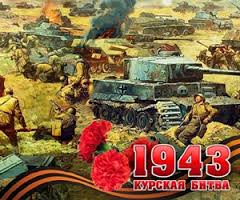 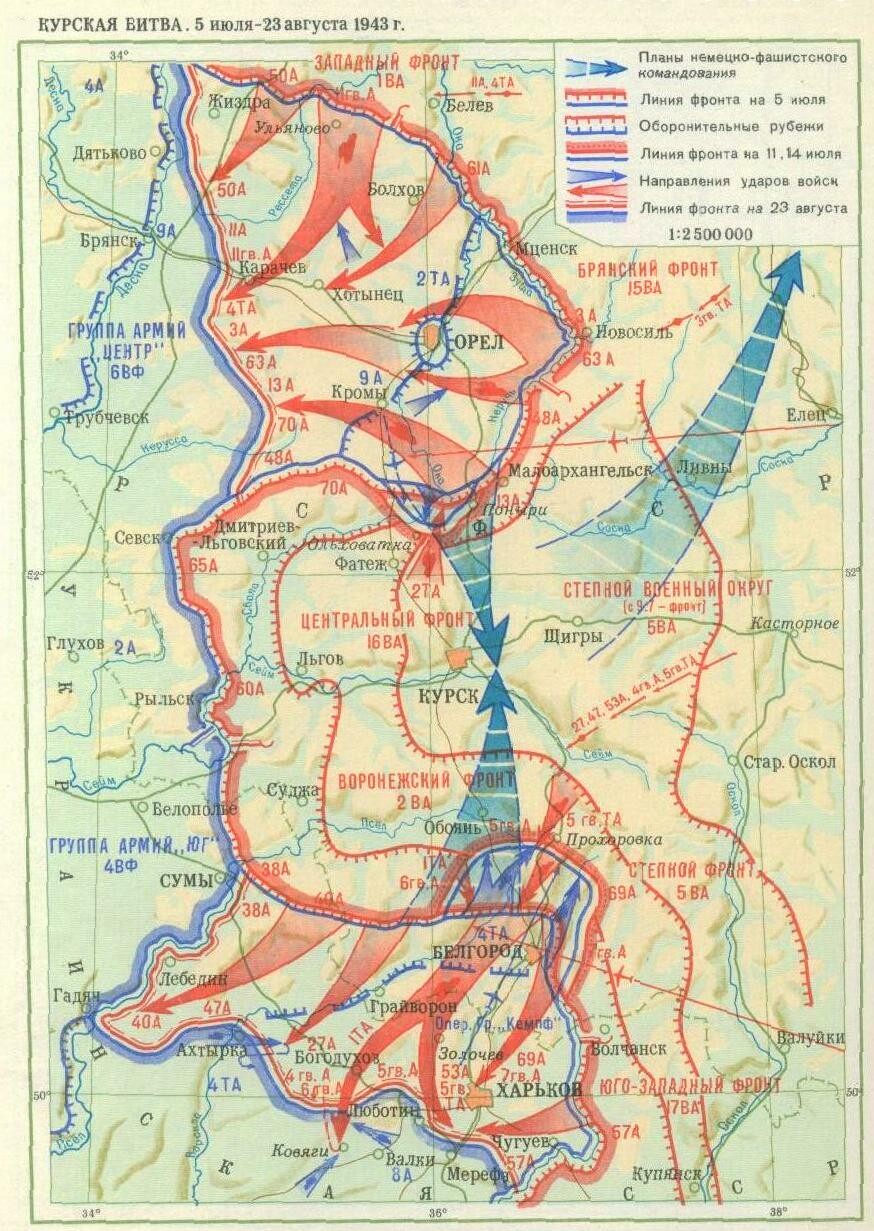 Манштейн и его генералы "за работой» плана «Цитадель».
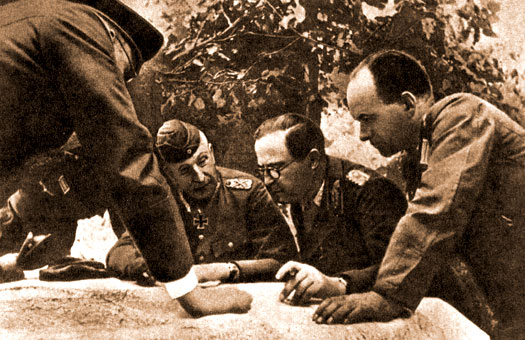 Начало операции «Цитадель».
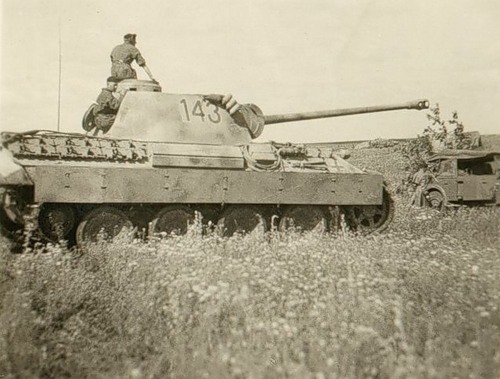 Гитлер решил взять реванш под Курском и стали перебрасывать новую технику. Появились мощные фашистские танки «Тигр» и «Пантера»
Командующий Центральным фронтом генерал армии К.К. Рокоссовский и член Военного совета фронта генерал-майор К.Ф. Телегин на передовых позицияхперед началом битвы на Курской дуге. 1943 год.
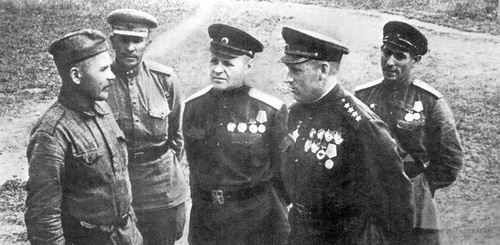 Главнокомандующие армий: И.И. Конев, Г.К.Жуков, К.К.Рокоссовский
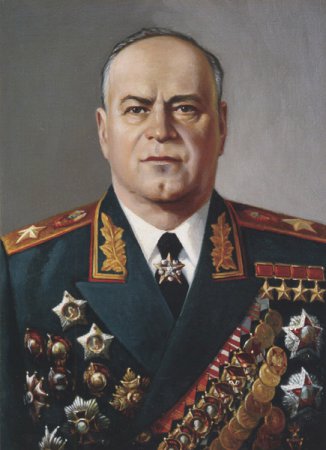 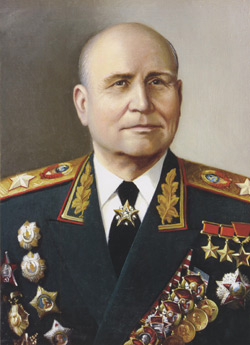 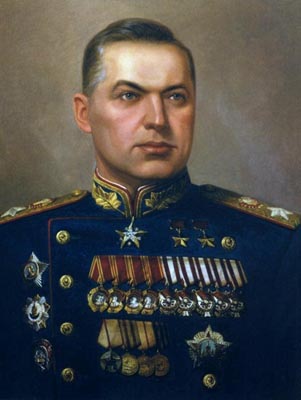 Участник Курской битвы
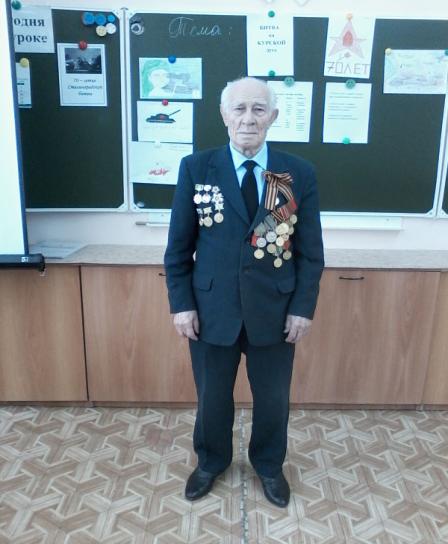 Андреев Павел Алексеевич
Участник Сталинградской
и Курской битвы. Прошёл
всю войну и День победы
встретил в Кенигсберге.
Награждён Орденом
Отечественной войны II
степени, медалями « За
отвагу», « За оборону
Сталинграда», « За победу над Германией». Получал
Благодарственные письма от самого Сталина.
Троицкая Зоя Александровна
Участница Сталинградской
и Курской битвы. Прошла
всю войну и День победы
встретил в Чехословакии.
Награждёна Орденом
Отечественной войны II
степени, медалями « За
отвагу», « За оборону
Сталинграда», « За победу над Германией». От начала войны и до победного конца была связисткой- телефонисткой.
Немецкая авиация  под Курском.
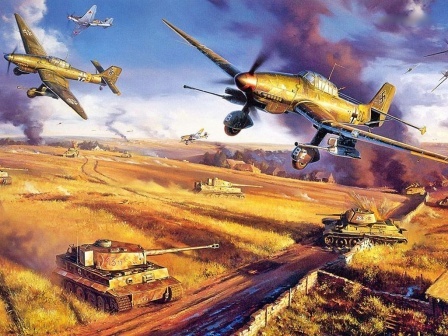 12 июля 1943 г. Танковое сражение под Прохоровкой
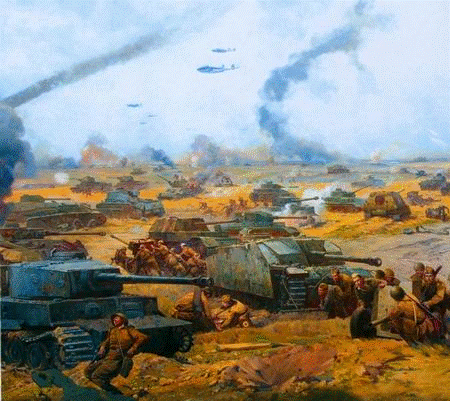 1200 танков участвовало в сражении под Прохоровкой.
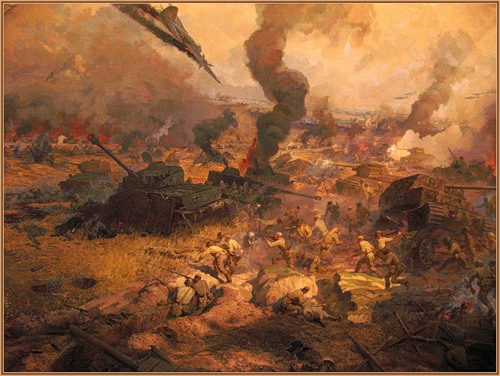 Курская земля горела под ногами
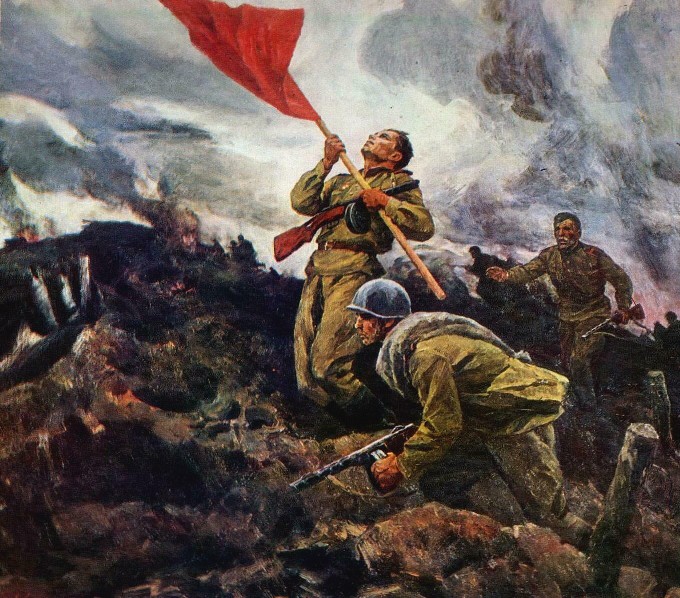 Колонна пленных под Курском
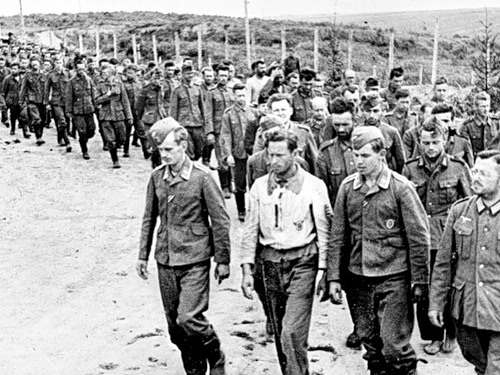 Немцы
потеряли 30 лучших дивизий. 
Потери в живой силе и технике были
Невосполни-мы.
Долгожданный салют Победы.
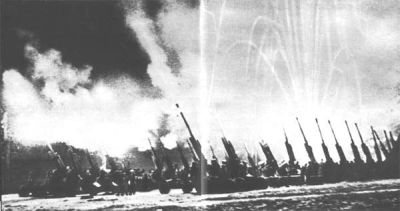 После освобождения Белгорода  впервые за всю историю войны в Москве был произведён победный салют. Вся страна праздновала  первые победы.
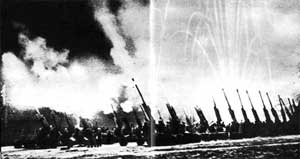 Поклонимся великим тем годам….
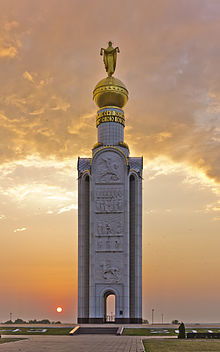 Звонница в память о погибших на Прохоровском поле.
Никто не забыт – ничто не забыто.
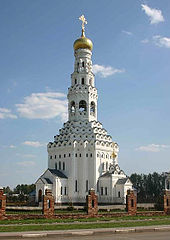 Собор в память о погибших на Прохоровском поле
Мемориал Славы
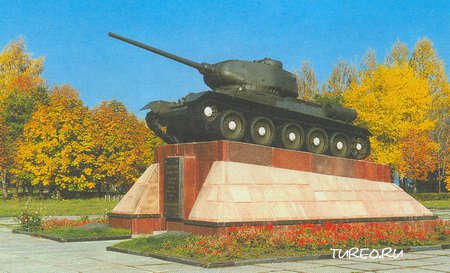 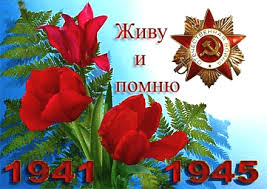